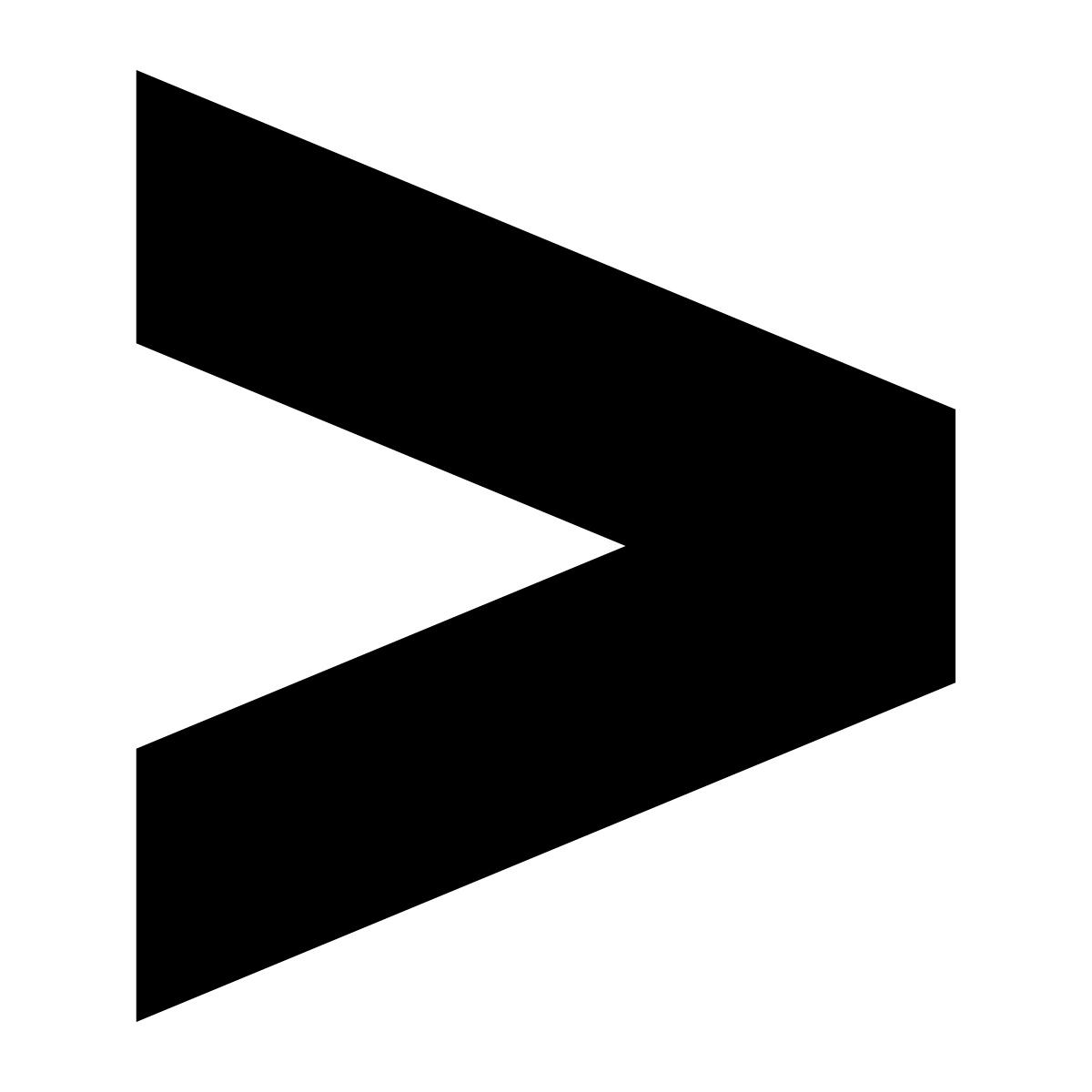 HIGH PERFORMANCE
DELIVERED
MARKET ANALYSIS
INDIAN HEALTHCARE  IT INDUSTRY FOR ACCENTURE
4/20/2012
1
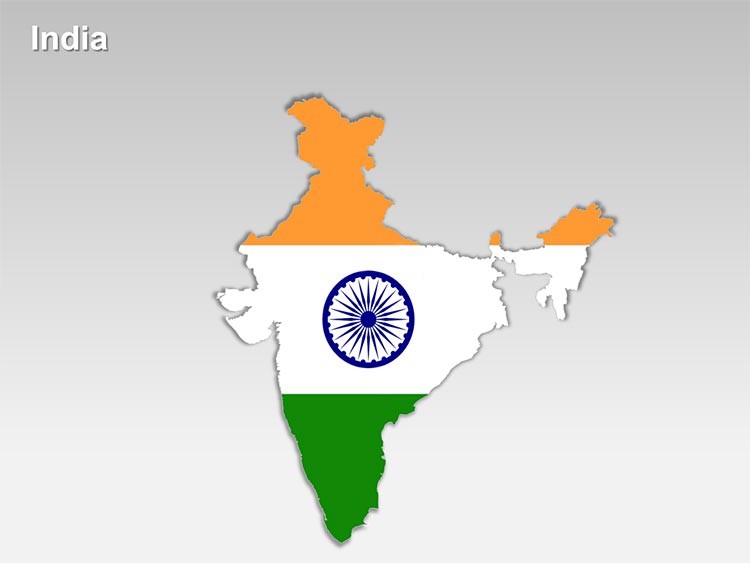 Market Research to find Business Opportunity for Accenture in India’s Healthcare IT Industry
Submitted by:
Dr.Jasmeet Singh                                                                                                                Dr.Sapna Bansal
OBJECTIVE OF STUDY
General objective:
To  analyze Indian healthcare Market
To find out opportunities for Accenture in India’s Healthcare IT Industry

Specific Objective:
To find and analyze untapped market of India’s Healthcare IT for Accenture.
Study Methodology
Type of Study:
The study is an exploratory study. Indian Healthcare system is studied; health IT in public health, hospitals and health insurance markets in India is studied and described. 
The business opportunities available for Accenture in these markets in India are being explored and analyzed.
Study duration:
The study was conducted in April 2012.

Type of Data: 
Secondary data: Through review of websites of
hospitals, insurance companies, public health
websites, new releases and review of articles,
journals, Reports etc.
INDIAN HEALTHCARE INDUSTRY-contents
Introduction
Current Size 
Growth In The Healthcare Industry : 
Drivers Of Growth For The Healthcare Sector
 Healthcare Spending  
    Spending As % of GDP
    Comparison of Healthcare Spending 
    Per Capita Spending US $
    State-wise Per Capita Health Expenditure And      number Of Government Hospital Beds Available Per 100,000 Population
Emerging Trends In The Indian Healthcare Sector:
 Union Budget 2012: Better Healthcare Services For The Poor
INDIAN HEALTHCARE INDUSTRY
Current Size : USD 65 billion industry
Growth In The Healthcare Industry : 
    17 % CAGR over the period 2005-10. 
    21 % CAGR for the next 10 years
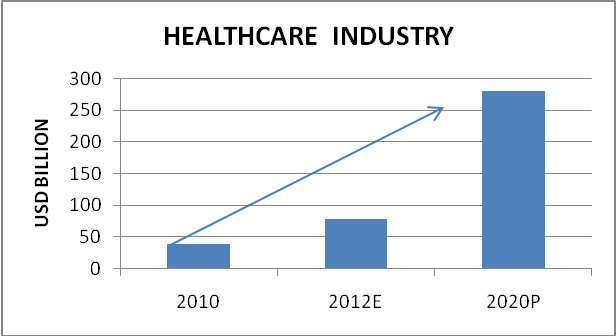 CAGR 21 %
Chart showing percentage wise breakup of health industry across Hospital, Diagnosis, Pharma, insurance and Medical equipment. 

Source: IDFC Securities Hospital Sector November 2010, KPMG Report)
Healthcare Spending
Graph showing Comparison of spending on healthcare as % of GDP by USA, INDIA, CHINA, BRAZIL, UK and Global spending.
      Source: WHO World Health Statistics 2010
Growth in the Healthcare Industry
Expected to grow from USD 65 billion in 2012 to USD 280 billion by 2020. 

Healthcare sector sales have been rising at an impressive 17 per cent cagr over the period 2005-10 the average cagr for the next 10 years, therefore, has been estimated at ~ 21 percent.(KPMG and IBEF).
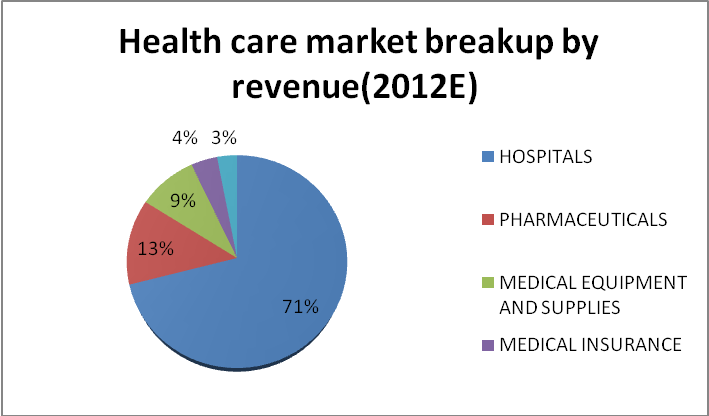 Source: Hospital Market – India by research on India, Aranca Research
Drivers of growth for the Healthcare Sector
Demographic factors:
Increasing Population
Rising disposable income
Shift in demographics
Increasing incidence of lifestyle-related diseases
Rising Literacy
Economic factors:
Tax benefits: 
Insurance coverage:
Medical Tourism
HOSPITAL INDUSTRY - contents
Introduction And Current Scenario
Growth Trends
Key Players In The Indian Market
Key Developments In Hospital Sector 
Major Investments Plans
Recent deals and expansion plans:  state wise
Solution Provider And Products In Indian Hospital
HOSPITAL INDUSTRY
Current Scenario: US$ 52.4 Billion by 2012.
Growth Trends: 
    USD 280 billion by 2020 as against USD 44 billion in 2010
    Revenue is USD 30 billion in 2010.
Healthcare Delivery Landscape
1.37 Million Total Beds but only 50% beds are Functional and Relevant
1 Bed per 1000 Population, much lower than other BRIC nations including China and Brazil
40% beds Located in Top 20 Cities where only 10% of the population resides
60% private hospital Beds cater to 80%of all Patients
Chart  depicts percentage of hospitals in tier I, II and II cities in India.
75 per cent of all the hospitals and 40 per cent of hospital beds in the country are in the private sector. 
Private sector provides 60 per cent of all out-patient care in india and as much as 40 per cent of all in-patient care.
Growth Trends:
During 2010-2015 the Indian hospital service industry is projected to grow at a CAGR of more than 9%.
Hospitals and Diagnostic centers have received FDI worth USD 786. 14 million between April 2000 and April 2010 
Some of the companies that are planning to expand include Anil Ambani’s Reliance Health, Hindujas, Sahara Group, Apollo Tyres and Panacea Group.
Key players in the Indian market:
ALL INDIA INSTITUTE OF MEDICAL SCIENCES, NEW DELHI 
FORTIS HEALTHCARE LIMITED 
APOLLO HOSPITAL ENTERPRISE LTD 
GLOBAL HOSPITALS 
CARE HOSPITAL
TATA  MEMORIAL CENTRE, PAREL, MUMBAI 
National Institute of Mental Health and Neuro Sciences, NIMHANS, Bangalore
Key Developments in Hospital Sector
Country’s first healthcare special economic zone (SEZ), frontier mediville, is being set up by frontier lifeline hospital at Elavoor, near Chennai.
Major healthcare players such as Fortis and Apollo are expanding to tier-ii and tier-iii cities, along with urban cities,
Apollo, max healthcare and Manipal group are targeting new segments such as primary care and diagnostics
India’s share in the global medical tourism industry is predicted to be around 3 per cent by the end of 2013, according to a report ‘booming medical tourism in India’ by research firm RNCOS, released in December 2010. 
Sector is expected to generate around US$ 3 billion in revenues by 2013, with the number of medical tourists to grow at a CAGR of over 19 per cent during 2011-2013 to reach 1.3 million by 2013.
Indian medical technology industry is expected to reach US$ 14 billion by 2020 from US$ 2.7 billion in 2008, according to a report by PwC and an industry body.
Medical Technology in India:
The medical technology market in India was valued at US$2.75 billion* in 2008, a growth of approximately 14% over 2007. The market is estimated to reach US$5 billion* by 2012 with an annual growth rate of nearly 15%.
Chart: depicts medical technology industry key segments % wise.
HEALTH INSURANCE - contents
Government Sponsored And Private 
Current Scenario: 
Market Size And Growth Rate, growth Projection
Key Developments In Health Insurance
The Major Health Insurance Companies In India 
Emerging Role Of TPA’s
Information Technology As A Tool For Health Insurance Schemes 
Possibilities For India
HEALTH INSURANCE- CURRENT SCENARIO:
The health insurance cover is still limited to only 15 per cent of the total population of India. Indian Health insurance market is expected to grow at a CAGR of 43 per cent between 2011 and 2015. The market penetration will be three fold higher in 2015 as it is one of the fastest growing segments in non-life insurance.
Key Developments in health insurance
Indian health insurance market represents one the fastest growing and second largest non-life insurance segment in the country; according to a report by research firm RNCOS. The health insurance premium is expected to grow at a Compound Annual Growth rate (CAGR) of over 25 per cent for the period spanning from 2009-10 to 2013-14, according to the report
PUBLIC HEALTH SECTOR IN INDIA
Introduction And Current Scenario: 
Structure Of Public Health In India 
Key Developments In Public Health
HMIS – A Digital Initiative
Key Developments in public health
Rural healthcare sector in the country is also witnessing an upsurge. The rural health sector has added around 15,000 health sub-centres and 28,000 nurses and midwives during the last five years, according to the Rural Health Survey Report 2009, released by the Ministry of Health.
 The number of primary health centers has increased by 84 per cent, taking the number to 20,107, according to the report.
Computer-based bio-surveillance projects generating data about diseases and creating databases on healthcare in rural areas are gaining popularity in India with various organizations such as Narayana Hrudayalaya and the Mazumdar Shaw Cancer Centre entering into this sector.

HMIS – A Digital Initiative
Emerging trends in the Indian healthcare sector:
Dual Disease Burden
Expansion to tier-II and tier-III cities
Management contracts
Emergence of telemedicine:
HEALTH CARE IT - contents
Healthcare IT Spending In India 
Growth 
Key Growth Drivers
Opportunities In Health  IT In India
 Impact Of Healthcare  IT Growth On the Healthcare Delivery Segment 
E health: A Revolution In The Making
HEALTH CARE IT
Healthcare IT Spending In India : 274.2 million in 2009 to $609.5 in 2013. 

Growth : (CAGR) of 22 per cent from 2009-2013
Key growth drivers
Private hospital chains is primary consumer and financier of HIT
Health Insurance
Topography and travel/cost factors
Innovation and upgrade of existing technology 
Proactive wellness
CHALLENGES AND ISSUES for adopting hit
Government Funding
Computer literacy
Infrastructure and Coordination
Legacy Systems
Standards and Guidelines
Interoperability
Privacy
Information Overload
Regulations in HIT
Framework for Information Technology Infrastructure for Health (ITIH)
In consultation with Apollo Health Street Limited, the Department of Technology created the ITIH Framework in 2003. 
It is a guideline document and comprehensive roadmap that prescribes IT standards and guidelines for each stakeholder across diverse healthcare settings in India with the goal of building an Integrated Healthcare Information Network.(IHIN)
National Knowledge Commission (NKC)
It is a high-level advisory body to the Prime Minister of India, with the objective of transforming India into a knowledge society.
	Recommendations by NKC
Initiate Indian health information network development (I-Hind)(web based)network, connecting all health care establishment in both private and public sector.
Establish national standards for clinical terminology and health informatics
Create a common electronic health record.
Medical informatics to be a part of medical and pharmacy curriculum
Create an institutional framework for implementation
Create appropriate policy framework to protect health data of citizens
TELEMEDICINE IN INDIA - contents
Introduction And Current Scenario: 
Telemedicine System
Utility Of Telemedicine 
Challenges 
Potential For Growth 
Latest GOI Initiative: e-way To Health: Govt Bets Big On Telemedicine
Key Players In The Telemedicine Ecosystem
Initiatives By Department Of Information Technology 
Build Up By The Ministry Of Health And Family Welfare 
Business Opportunities For India Regarding HIT 
Investment Opportunity
TELEMEDICINE IN INDIA
Current size of the Indian telemedicine market to be around US$7.5 million.  (Technopak)
Expected to grow at a CAGR of 20% over the next five years
11th Five-Year plan in India allocates priority for Telemedicine, providing accessible health care to rural population 
42 super-specialty hospitals with 8 mobile vans and 200 rural and remote hospitals are using telemedicine.
Telemedicine at present is mainly used for non-invasive and non-surgical diagnosis and treatment
Making healthcare financially viable to non-insured and poor people.
Key Players in the Telemedicine
Medisoft Telemedicine Pvt. Ltd.( Ahmedabad, Gujarat)
Apollo Telemedicine Networking Foundation (ATNF)
American Heartcare Limited (AHL)
Centre for Development of Advanced Computing (C-DAC)
Latest GOI Initiative
In the 12th plan (2012-17), all district hospitals would be linked to leading tertiary care centers through telemedicine, Skype and similar audio visual media. 
M-health will be used to speed up transmission of data.
Citizen Health Information System (CHIS) 
  is a biometric based health information system which will constantly update health record of every citizen-family.
functions of the CHIS
Registration of births, deaths and cause of death. 
Maternal and infant death reviews
 Nutrition surveillance, particularly among under-six children and women
 Service delivery in the public health system
 Hospital information service 
Access of public to their own health information and medical records
Accenture In Health Care
SWOT
Competitors In Health IT In India
Upcoming Technologies In Indian Healthcare
RFPs In Indian Health Care IT Market
Succeeding In Indian Healthcare Market
Succeeding in the India healthcare market
India is a small healthcare market-65 billion in spending today
Penetration is very low- Still under-penetrated in number of hospital beds, insurance penetration, infrastructure, number of doctors and overall healthcare spending 
Industry structure is highly skewed toward the organized sector. It is a very small segment of the overall healthcare landscape.
Market is quite nascent, so regulations, standards, and different parameters of how the health system is set up are in their infancy and are being created.

Tremendous amount of price sensitivity in this market, so the point of affordability is absolutely paramount
Avoid Pitfalls in Indian healthcare Market
Not taking a portfolio approach -need to think about a near-term strategy, but also makes bets for the longer term
Products should be localized
Not being overly seduced by the big numbers in terms of population .Indian rural market - number of people is very large but cracking that market is extremely difficult and complex.
Going it alone can often be a big mistake-right level of due diligence is required.
Swot analysis- accenture
Strengths
Brand value
Strong financials
Global reach and scale
Experience in  Global healthcare Industry  in providing services
Experience in consulting services.
Healthcare Domain SME’s
Accenture’s superior brand image and its multiple touch points with global companies place it in a prime position to recruit the best talent from around the world
Weaknesses:
Not in Product development.

No collaboration with Product vendors in India.
OPPORTUNITY:
Privatization of hospitals and Insurance

Government initiatives for adoption e-health Initiative.

Positive outlook for healthcare IT spending

Positive Growth Trends in healthcare market
Increase in spending on health care by government.
Growing Demand for EMR, HMIS, Telemedicine in India.

Investment Plans in hospital sector are High and chains of hospitals expanding.

Corporate Hospitals adopting new technologies like patient tracking system and cloud computing.
Rapidly Growing medical tourism industry in India further increases the demand for electronic data exchange and interoperability of information exchange. 
Increase Indian hospitals need for medical equipment and devices provide Opportunity to partner with medical device companies to increase market share in under-penetrated markets.
M Health gaining momentum in India
Threats
Multinational companies like GE Healthcare, Siemens, McKesson, Microsoft, IBM, Computer Sciences Corporation (CSC), Perot Systems, TCS, HCL and Cognizant, have entered the services side of healthcare industry

IBM and Wipro are collaborating with product vendors in India.
In field of telemedicine-Cisco alliance with Apollo telemedicine centre.

Dell providing cloud computing services in Max healthcare and Fortis is setting up its own private cloud in collaboration with group company Religare Technova and HCL Infosystems
COMPETITORS ANALYSIS
Table: COMPETITORS ANALYSIS   A.
Table 1.6 COMPETITORS ANALYSIS B
opportunity – opportunity  I
Trend: 
   New Hospitals are coming up in tier II and tier III cities.

   Description:  
   As per union Budget 2012, the new hospital with at least hundred beds,  deduction has been stepped up to 150 %( from last year’s 100 % )of the capital expenditure.
Trend: 
   Major Investments plans are coming up to set new hospitals by  Private key players in Indian hospital industry.

    Description:
   •Wockhardt Hospitals plans to invest up to US$ 158.32 million to double its bed capacity to 2,000 by 2013.
  •Max Healthcare India plans to develop 4 hospitals to increase 2,000 beds
How Accenture can help
Healthcare Consulting

Information system strategic Planning and software selection
Accelerating application package planning and implementation 
IT strategy and business alignment
IT governance & organization 
IT cost and performance management
Sourcing and offshore advisory
Business process management
Integration strategy and roadmap
Project and portfolio management
Data center and computing as well as virtualization technologies
IT asset, service and capacity management

 Project management services
 Collaboration with software vendors to provide Software Implementation  and support services
Opportunity  II
Trends: 
   Increase in Diagnostic services

   Description:  
   As per Union Healthcare budget (2012-13) with the provision for deduction of up to Rs 5000 for preventive health check-ups in place, one can be assured of an increase in the demand for diagnostic services as well.
IBM is providing project management services to Dr Lal Path labs in implementing Star LIMS software
Metropolis Healthcare, announced to launch 15 Greenfield laboratories in tier II and tier III cities
GE Healthcare will invest US$ 50 million to set up more facilities for developing diagnostic services
How Accenture can help
Project Management services
Professionals are experts in all aspects of project and portfolio management
Experience in implementation projects, which is an asset for the delivery of PMO projects
Multidisciplinary capacity:  strategy, security issues or contingency plans

Partnership with the vendor company or with labs
Opportunity III
Trends: 
   As per union budget 2012, Under Pradhan mantri swasthya suraksha yojna: Up gradation of Existing government medical college
How Accenture can help
Healthcare consultancy
Information system strategic Planning and software selection
Process Optimization & analysis of IT requirements
Creation of working groups to carry out the reengineering 
Delivery comprises business process reengineering and an analysis of requirements
Opportunity IV
Trend: Govt. focuses on telemedicine Market

Description: 
 In the 12th plan (2012-17), all district hospitals would be linked to leading tertiary care centers through telemedicine, Skype and similar audio visual media. 

 Healthcare major Apollo Hospital tie up with IT giant Cisco for providing Telemedicine services in the country
How Accenture can help
Accenture can tie up with telemedicine vendors to provide implementation and support services.

Tie up with hospitals to provide telemedicine services.
Opportunity  V
Launch of National Urban health mission (Union Budget 2012)
As they already have HMIS in NRHM they may Require HMIS Portal in NUHM
How Accenture can help
Management of IT Projects/Programs
Opportunity VI
Trends: 
   Chains of hospitals Expansion plans and looking forward for new technologies
   Description:
   Dell Services has converted the information technology infrastructure of all eight Max Healthcare facilities into a private MPLS (Multi-Protocol Label Switching) cloud running remotely from Dell Services Data Centre in Noida.
Hyderabad-based Razi Healthcare, which has 50 primary care hospitals across India, has adopted iON – a branded on-demand cloud computing offering from Tata Consultancy Services
How Accenture can help
Cloud Computing in Hospitals
Accenture can also come up with KPO for Cloud computing in Healthcare.
Opportunity VII
Trend: Health insurance market is expected to grow at a CAGR of 43 per cent between 2011 and 2015
   The privatization of medical insurance will become a major driver of HIT adoption in the future, which will create a big push for comprehensive patient information and consequently the use of HIT
HealthSprint has a growing customer base of providers, such as Wockhardt, Manipal, and Payers, such as TTK, MediAssist, Anyuta, Spurthi, UHC, DHC.
How Accenture can help
Partnership  with vendors and help with  Implementation and support services
Opportunity viii
Trend :As India is facing double Disease burden so various Health programmes are started at State and national Level.
Accenture can collaborate with state governments and can provide Consulting services for Implementation, monitoring and utilization of these to run effectively.
Accenture can enter Indian healthcare industry by collaborating with the state government. The progressive and proactive state governments are:
1.	Tamil Nadu
2.	Andhra Pradesh
3.	Gujarat
4.	Kerala
5.	Uttaranchal
6.	Bihar
7.	Orissa
Like Center for Public Health Informatics (CPHI) has developed 1st NRHM portal for prevention of Dengue.
Opportunity ix
Trend: M-health gaining momentum in India

Description
Health 2.0 puts on conference in the US around the latest IT-enabled health solutions has plans to come to India in the next year to start stoking the Indian mHealth flame.
How Accenture can help
Accenture can  Collaborate with vendors like Airtel and Aircel to give services for  Triage software
They can Collaborate with software vendors in mhealth to provide consultation and  Implementation support 
They can come up with KPO for m Health
Opportunity x
Trend :Increase Indian hospitals need for medical Imaging and medical technology and devices
   Description
How Accenture can help
Can partner with medical device and PACS vendors to provide consultancy and implementation support and also evaluation of medical devices.
Accenture can set up a regulatory body as FDA in US for medical devices industry in India.
Innovative Project
Conversion of paper based medical records into electronic format and applying business intelligence tool to generate reports which helps in strategic decision making for healthcare organization. (Mainly hospitals)( copy write)
Michael Porter’s Five Forces
Factor 1)Threat of New Entrants 
   It is easier for new companies to enter the industry, the more cut-throat competition there will be. 
Barriers to Entry
High capital requirement
High fix cost
Brand equity
Entry Protections(patents, rights)
Factor2) Power of Suppliers: how much pressure suppliers can place on a business
Product importance for Accenture: As Accenture is does not have its own product so for giving services they require supplier’s product.
Forward Integration by suppliers as many product vendors started providing implementation and support services by their own. Like e-symphony,iSoft
Factor 3) Power of Buyers/ Customers: how much pressure customers can place on a business. 
Customers are Price Sensitive
Backward Integration as Hospitals like Ramchandrani medical college and hospitals, Chennai has its own inbuilt HMIS, fortis chain has in built cloud.
Availability of Existing Substitute services in the market.
Factor 4) Availability of Substitutes:What is the likelihood that someone will switch to a competitive product or service? If the cost of switching is low, then this poses to be a serious threat
Technology Changes and Product/service environment.
Perceived level of service differentiation
Relative Price Performance of substitute services
Factor 5) Competitive Rivalry:And last but not least, this describes the intensity of competition between existing firms in an industry. 
Number of competitors
Rate of industry growth
Intermittent industry overcapacity
Diversity of competitors
Quantitative study
OBJECTIVE
To study the Healthcare IT status in different hospitals including both private and public hospitals.
METHODOLOGY
Sample survey was conducted February 2012 to April 2012. 
Sample size of 25 respondents was taken. The different respondents taken for the study are as follows:
   Private Hospitals - 15
   Public Hospitals - 10  
 Scheduling method via questionnaire was used for data collection
Data obtained was coded and analyzed using SPSS version 16 and MS excel.
OBSERVATIONS
Computerization of Departments







(Graph showing computerization of admission and discharge department both in public and private hospitals)
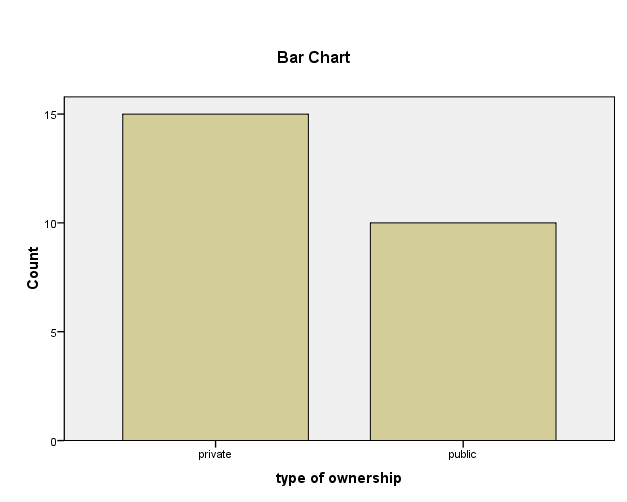 Admission and discharge in government hospitals is 100% computerized mostly for the IPD patients.
Admission and discharge information is managed by medical record department (MRD). They are following ICD 10 coding.

 Some government hospitals have billing module but these modules are standalone These hospitals are under some insurance scheme
Computerization of Purchase Department
Most of the work in the purchase department is done on paper and only some government hospitals are using Microsoft Excel for maintaining the records of purchases.
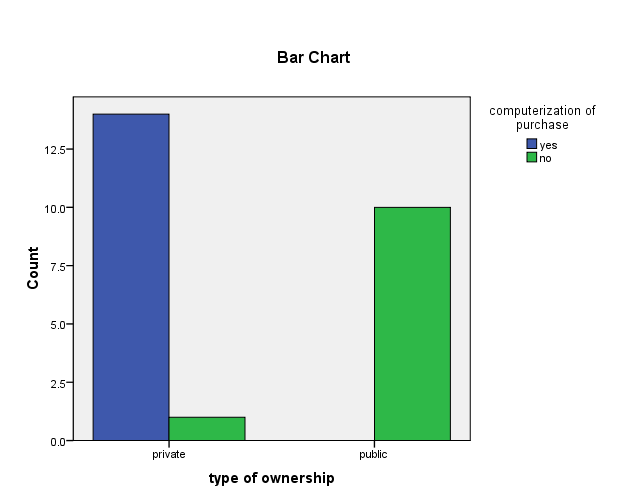 (Graph showing computerization of purchase dept in public and private hospital).
Application of wireless network 
Public hospitals: Only research department have this facility.
Private Hospitals: most of the hospitals have Wifi connection as they are using web enabled software applications
Data warehouse
All hospitals both private and public have a data warehouse. As Indian courts are yet to admit EMR as evidence in medico-legal case, thus most hospitals have to maintain both paper and electronic records
Challenges faced during implementation of hmis
Major Challenges faced are following:

Allocation of funds
To convince and motivate clinicians, nurses, and other personnel to use HMIS
Recruitment of IT personnel
Training
Infrastructure
In public hospitals, allocation of funds was the major challenge after that training and infrastructure were other challenges.

In private hospitals the major challenge was to convince and motivate clinicians, nurses, and other personnel to use hmis, after that training and funds were other challenges.
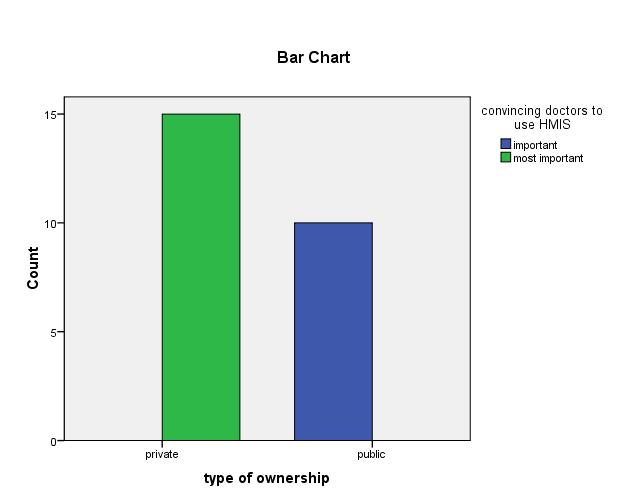 Graph showing importance of challenge that is convincing doctors to use HMIS in public and private hospital.
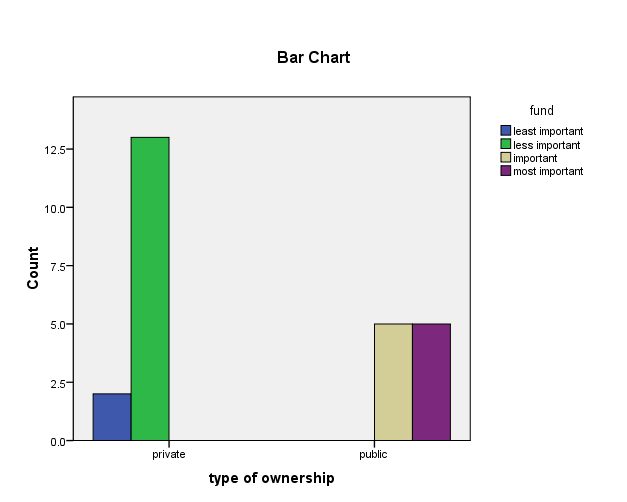 Graph showing importance of allocation of funds for implementation of HMIS in public and private hospitals.
DISCUSSION:
The study showed that the private hospitals are using information technology softwares to improve clinical and financial processes.
Public hospitals are using information technology for admission processes only.
Public hospitals are only concerned with the reports regarding number of births, deaths, ipd admissions, length of stay, disease profile etc.
References:
Subash Chandra Mahapatra et al. / Current e-Governance Scenario in Healthcare sector of India)
KIT: Health insurance market in India, Technopak Advisors / New Delhi Oct 24, 2011, 00:23 IST
Opportunities in Indian Healthcare IT Market,Dion Global Solutions Ltd., Oct 2010, Pages: 18
Healthcare Information Technology Market in India,Frost & Sullivan, Aug 2010, Pages: 83
THANK YOU
Dr jasmeet singh